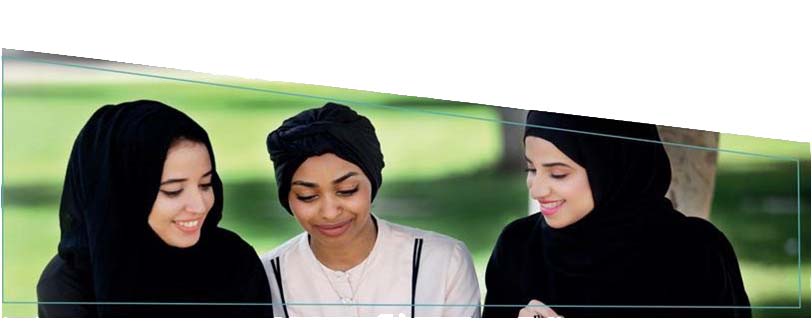 Conditions to be met and documents required   to apply for financial aid(iPad, laptop)
Conditions for receiving an iPad or laptop: 

The student must be registered with the electronic Financial Aid System. Log on to E-Services and upload all the documents required.
The student should be on regular study course. 
The monthly average stipend will not exceed AED 3,000 per person for UAE national students or AED 1,500 for non-nationals.


Note: The application for Ipad and Laptop is open throughout the academic year
Documents required for financial aid:) Ipad & Laptop) 


Copy of the (family’s National) Identity Booklet.
Passport copy for all family members (for residents).
Salary certificate or proof of pension or monthly alimony statement.
contract of lease. 
If there is a debt :A bank statement for the last 6 months.